CE 3500
Transportation Engineering

Calculating Signal Delay
February 23, 2011
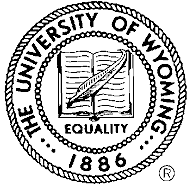 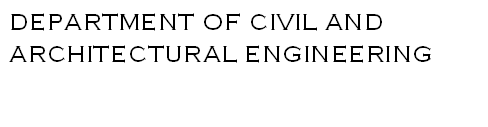 ANNOUNCEMENTS
No lab tomorrow… next week we will do signal analysis lab

Group assignment due Friday… turn in:	Travel times (AM, PM, offpeak)
	Bus routes (AM, PM, offpeak)
	Total ridership
	E-mail spreadsheets and writeup
REVIEW
Intersection diagram:
SB
WB
Peak hour 
turn counts
50
120
30
EB
NB
If the red zones overlap, we have a dilemma
zone (you did it wrong).
Can’t go
Can’t stop
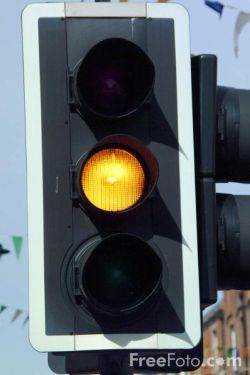 What is the shape of this curve?
Example: Speed limit is 40 mph, intersection is 45 ft wide.  Our “design vehicle” is 20 ft long and can brake at 11.2 ft/s2.  If PIJR time is 1 second, what is the minimum safe clearance time?
Clearance
time
(s)
L = 12 ft, PIJR time = 1 s
Speed (mph)
W = 30
SIGNAL DELAY
Saturation flow: Maximum possible volume for an approach if there was unlimited green time.  A typical base value is 


1900 pcphpl
	(passenger cars per hour per lane)

Next week, we’ll talk about how to calculate a more exact value for each intersection.
Lane group: Set of lanes on an approach which are analyzed together because they behave similarly.
Lane group: Set of lanes on an approach which are analyzed together because they behave similarly.
Physical
lanes
Lane groups
One lane = one lane group
Lane group: Set of lanes on an approach which are analyzed together because they behave similarly.
Physical
lanes
Lane groups
Multiple lanes can often be grouped together
Lane group: Set of lanes on an approach which are analyzed together because they behave similarly.
Physical
lanes
Lane groups
Exclusive lanes get their own group
Lane group: Set of lanes on an approach which are analyzed together because they behave similarly.
Basic procedure:
Exclusive left or right turn lanes are their own group
Everything else is one group
Capacity: The capacity of a lane group is its saturation flow multiplied by the proportion of green time:
Green time for i
Saturation flow for i
Capacity of lane group i
Cycle length
Degree of saturation:  The degree of saturation for a lane group is the ratio between its volume and capacity
Critical lane group: Lane group with highest degree of saturation, for each approach
Example: Cycle length is 60 seconds.  Find capacity and degree of saturation for both
lane groups.
Lane groups
Volume: 400 veh/hr
Green time: 10 s
Volume: 800 veh/hr
Green time: 30 s
Solution:
Volume: 400 veh/hr
Green time: 10 s
Saturation flow: 1900		3800
Capacity: 317			1900
Degree of saturation: 1.3		0.45
Volume: 800 veh/hr
Green time: 30 s
Delay consists of two parts:
Uniform
delay
Incremental
delay
Uniform delay would be the delay if traffic
arrived at a uniform rate.  Incremental delay accounts for random fluctuations.
Uniform delay is mainly influenced by 
proportion of green time (G/C) and 
degree of saturation (X).
Incremental delay
Procedure for calculating delay:
Calculate delay for each lane group



Calculate average delay for each approach



Calculate average intersection delay
Overall procedure:
Divide into lane groups
Find capacity, degree of saturation, and delay for each lane group
Calculate approach delay from lane group delay
Calculate total intersection delay from approach delay